Vienkāršotās izmaksasLEADER pieejas administrēšanāLatvijas Lauku attīstības programmā 2014.-2020.Pārejas periodā (2021. un 2022.gadam) unKopējās lauksaimniecības politikā 2020.+
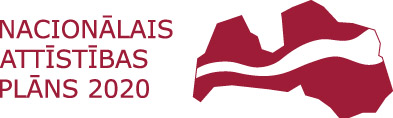 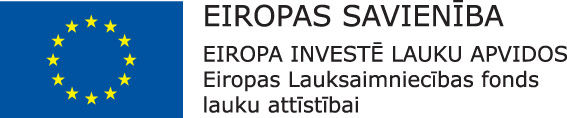 14.10.2020.
Dotāciju izmaksas veidi ESIF fondiem (t.sk ELFLA) :
1.Dotācijas, ko dalībvalstis piešķir saņēmējiem, var būt kādā no šādiem veidiem: 
1.1.	to attiecināmo izmaksu atlīdzināšana, kas faktiski radušās saņēmējam vai publiskās un privātās partnerības darbību privātā sektora partnerim un apmaksātas darbību īstenošanas gaitā, ietverot iemaksas natūrā un nolietojuma izmaksas; 
1.2.	vienības izmaksas; 
1.3.	fiksētas summas maksājumi; 
1.4.	vienotas likmes finansējums; 
1.5.	šā punkta a)–d) apakšpunktā minēto veidu kombinācija ar nosacījumu, ka ikviens no dotācijas veidiem sedz atšķirīgas kategorijas izmaksas vai tiek izmantots atšķirīgiem projektiem, kas veido daļu no darbības, vai secīgiem darbības posmiem.
Ja darbības kopējās izmaksas nepārsniedz 200 000 EUR, iemaksas no ERAF, ESF+, AMIF, IDF un BMVI saņēmējam sniedz vienības izmaksu, fiksētas summas maksājumu vai vienotas likmes finansējuma veidā, izņemot darbības, kurām sniegtais atbalsts ir uzskatāms par valsts atbalstu.
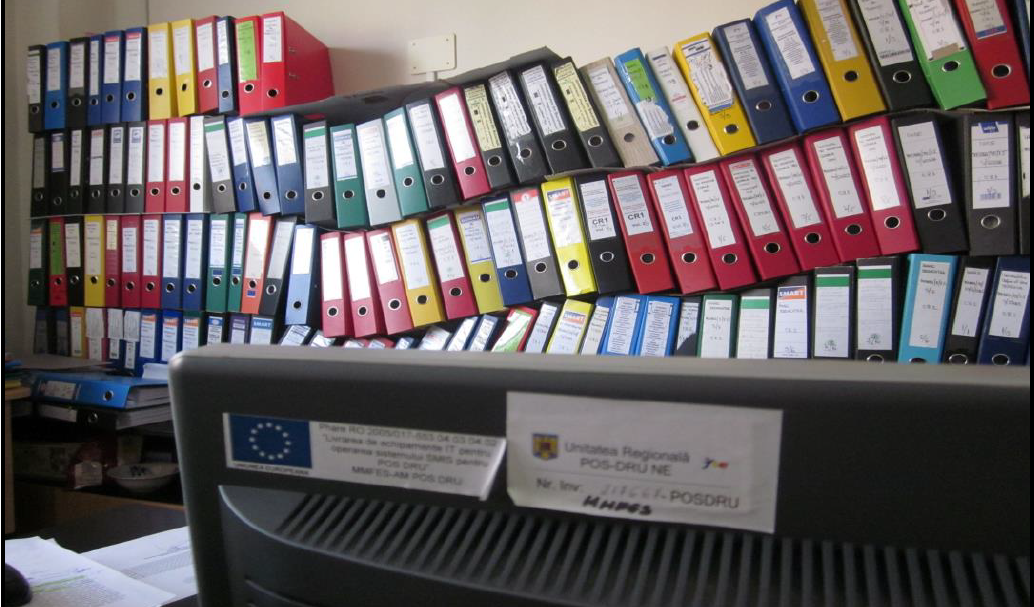 Kāpēc ir ieteicams izmantot vienkāršotas izmaksas?
ELFLA visbiežāk izmanto vienkāršotās izmaksas sekojošiem pasākumiem:
M1. Zināšanu pārnese
M8. Investīcijas mežu kopšanai
M16.Sadarbība
M19. LEADER pieeja
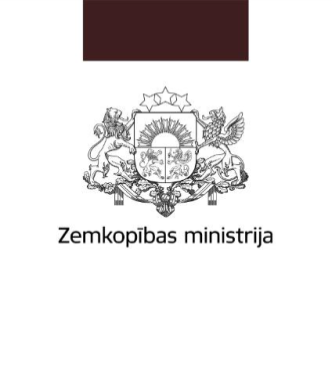 2021.
2022.
2023.
2020.
Pārejas periodā LEADER pieejas administrēšanai ir paredzēts izmantot 4 vienkāršotās izmaksas
Vienkāršotā izmaksa “Vienotas likmes finansējums projektu sagatavošanas izmaksām”
pasākumam M4 “Ieguldījumi materiālajos aktīvos”;
apakšpasākumam 19.2. “Atbalsts darbību īstenošanai saskaņā ar SVVA stratēģiju”.

2. Tehnikas un būvniecības katalogi : 
pasākumam M4 “Ieguldījumi materiālajos aktīvos”
apakšpasākumam 19.2. “Atbalsts darbību īstenošanai saskaņā ar SVVA stratēģiju”.

3.  Vienkāršotā izmaksa “Vienotas likmes finansējums izmaksām, kas nav personāla izmaksas”, apakšpasākumam 19.4. “Vietējās rīcības grupas darbības nodrošināšana, teritorijas aktivizēšana”.

4. Vienkāršotā izmaksa “Vienreizējs maksājums sabiedrības virzītas vietējās attīstības stratēģiju sagatavošanai” apakšpasākumam 19.1. “Sagatavošanas atbalsts”.
Vienkāršotā izmaksa “Vienotas likmes finansējums izmaksām, kas nav personāla izmaksas”, apakšpasākumam 19.4. “Vietējās rīcības grupas darbības nodrošināšana, teritorijas aktivizēšana”
Līdz 40% no tiešajām personāla izmaksām var izmantot, lai segtu darbības  pārējās attiecināmās izmaksas
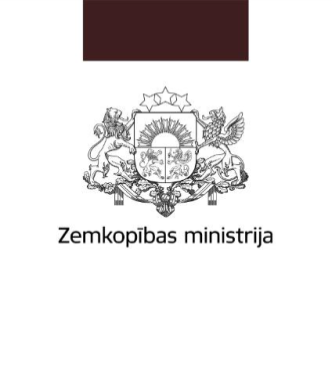 2021.
2022.
2023.
2020.
1. Vienkāršoto izmaksu piemērošana aktivitātei «Vietējās ekonomikas stiprināšanas iniciatīvas»
Vietējās ekonomikas stiprināšanas iniciatīvas 
(vismaz 50%)
Nelauksaimnieciskās uzņēmējdarbības 
radīšana, attīstība, tsk.,tūrisms
Lauksaimniecības produktu pārstrāde
Tirdzniecības vietas izveide/labiekārtošana
1. Vienkāršotā izmaksa “Vienotas likmes finansējums projektu sagatavošanas izmaksām”;
2. Tehnikas un būvniecības katalogi 
3. Vienkāršotā izmaksa “Vienreizējs maksājums – uzņēmējdarbības uzsākšanai, saskaņā ar sabiedrības virzītas vietējās attīstības stratēģiju”, atbalsta apjoms vienam projektam 5 000 euro.
Darbinieku produktivitātes kāpināšana
2. Vienkāršoto izmaksu piemērošana aktivitātei «VIETAS POTENCIĀLA ATTĪSTĪBAS INICIATĪVAS»
Vietas potenciāla attīstības iniciatīvas
Teritorijas 
sakārtošana pakalpojumu pieejamībai, kvalitātei un sasniedzamībai, t.sk.:
Dabas un kultūras objektu sakārtošana
Starpteritoriālā un starpvalstu sadarbība
Sabiedrisko aktivitāšu dažādošana
Vienkāršotā izmaksa “Vienotas likmes finansējums projektu sagatavošanas izmaksām”;
Vienkāršotā izmaksa “Vienreizējs maksājums  – jauniešu iniciatīvam, saskaņā ar sabiedrības virzītas vietējās attīstības stratēģiju”, atbalsta apjoms 5 000 euro
Vienkāršotā izmaksa “Vienas vienības izmaksu standarta likmes aprēķina un piemērošanas metodika 1 km izmaksām”;
Vienkāršotā izmaksa “Budžeta projekts - starpvalstu un starpteritoriālai sadarbībai vietējām rīcības grupām”, atbalsta apjoms līdz 100 000 euro vienam budžeta projektam.
Vienkāršotā izmaksa “Vienas vienības izmaksu standarta likmes aprēķina un piemērošanas metodika 1 km izmaksām”
1 km metodika
=> 0.12 EUR/km
0.04 EUR/km 
0.61 EUR, 1.15 (Rīgā) EUR/brauciens
Saskaņā ar 2020.gada 20.aprīļa Finanšu ministrijas apstiprināto metodiku “Vienas vienības izmaksu standarta likmes aprēķina un piemērošanas metodika 1 km izmaksām darbības programmas “Izaugsme un nodarbinātība” īstenošanai”.
Vienkāršotā izmaksas «Budžeta projekts» veidlapas piemērs IZM SAM
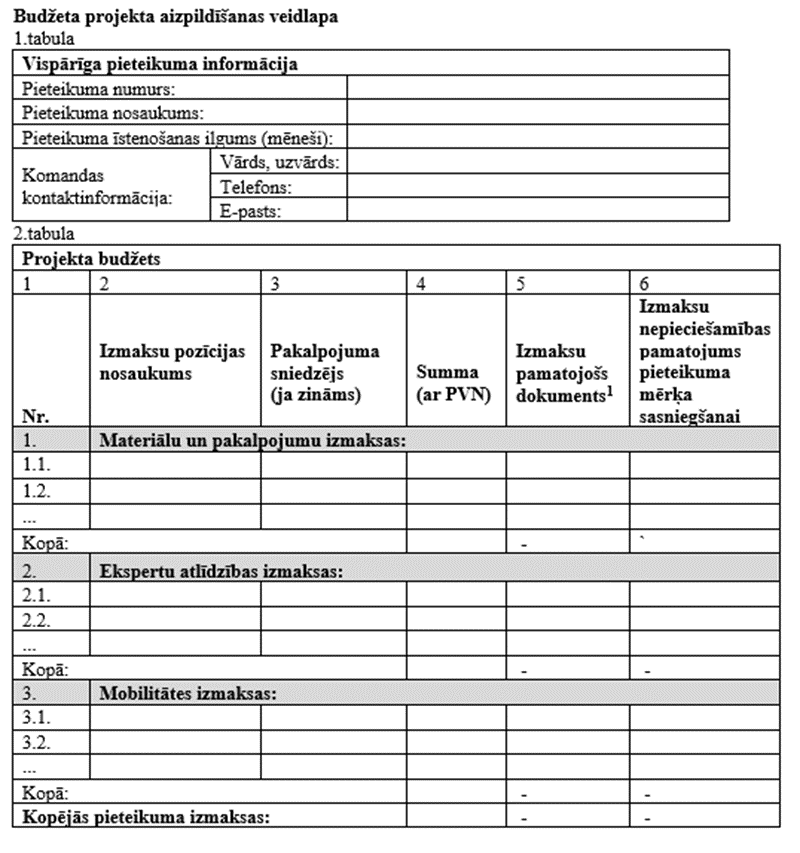 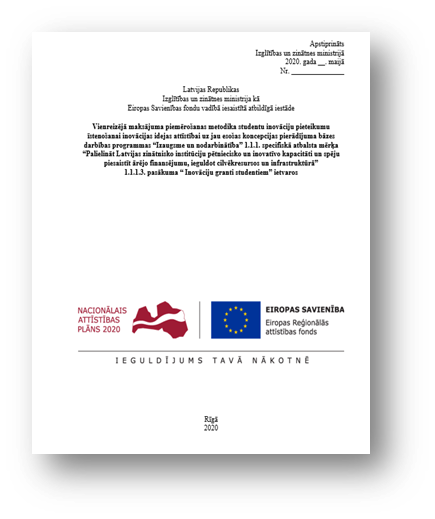 [Speaker Notes: Draft budget piemērs IZM SAM]
Budžeta projekta piemērs - starpvalstu sadarbības projekts ar Igaunijas VRG
Vienkāršotā izmaksa “Vienotas likmes finansējums izmaksām, kas nav personāla izmaksas”, pasākumam “Atbalsts LEADER vietējai attīstībai (SVVA — sabiedrības virzīta vietējā attīstība)” vietējo rīcības grupu darbības nodrošināšanai;
Līdz 40% no tiešajām personāla izmaksām var izmantot, lai segtu darbības  pārējās attiecināmās izmaksas
PALDIES PAR UZMANĪBU!